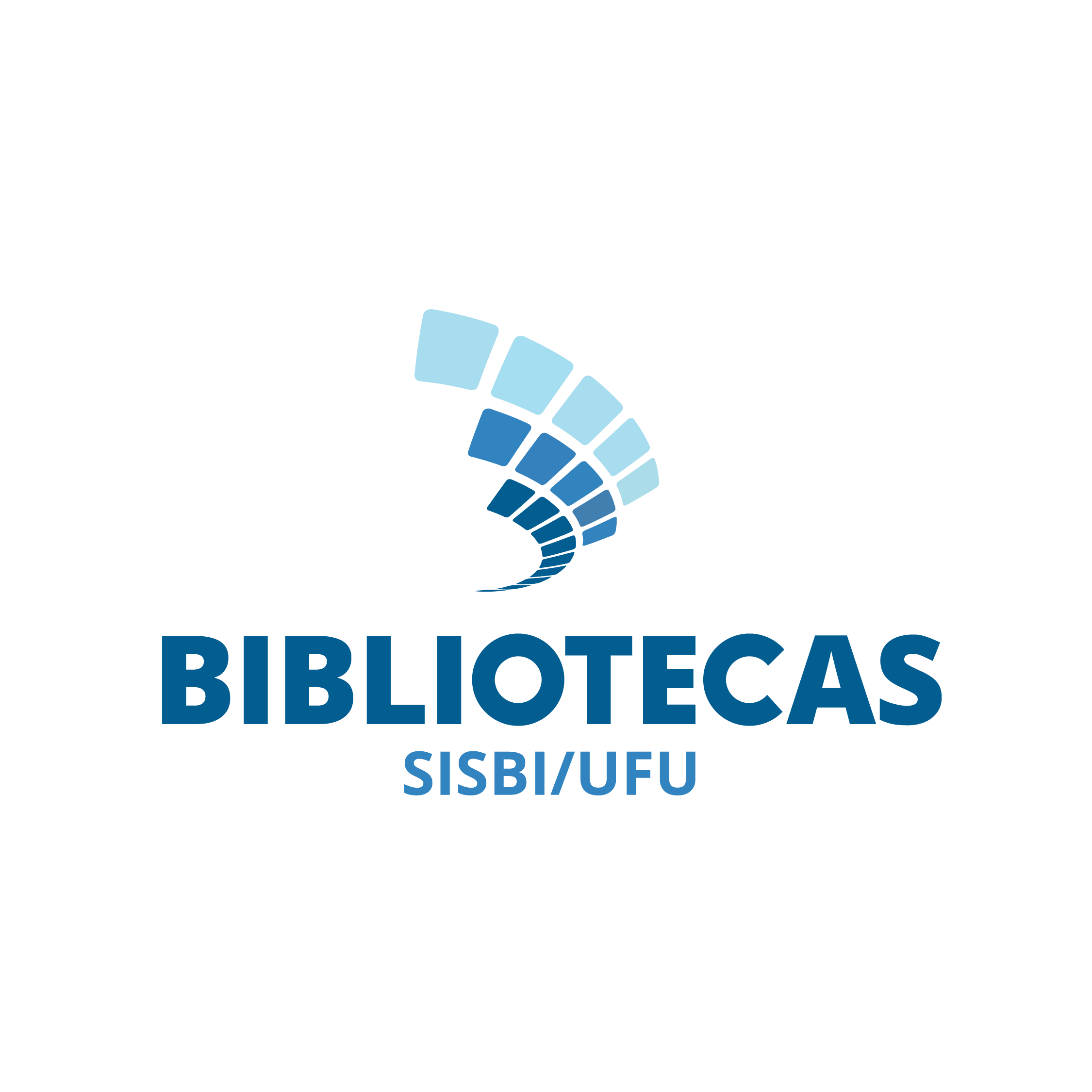 TÍTULO 
TAMANHO 48
FONTE ARIAL
PREFERENCIALMENTE NA COR BRANCA
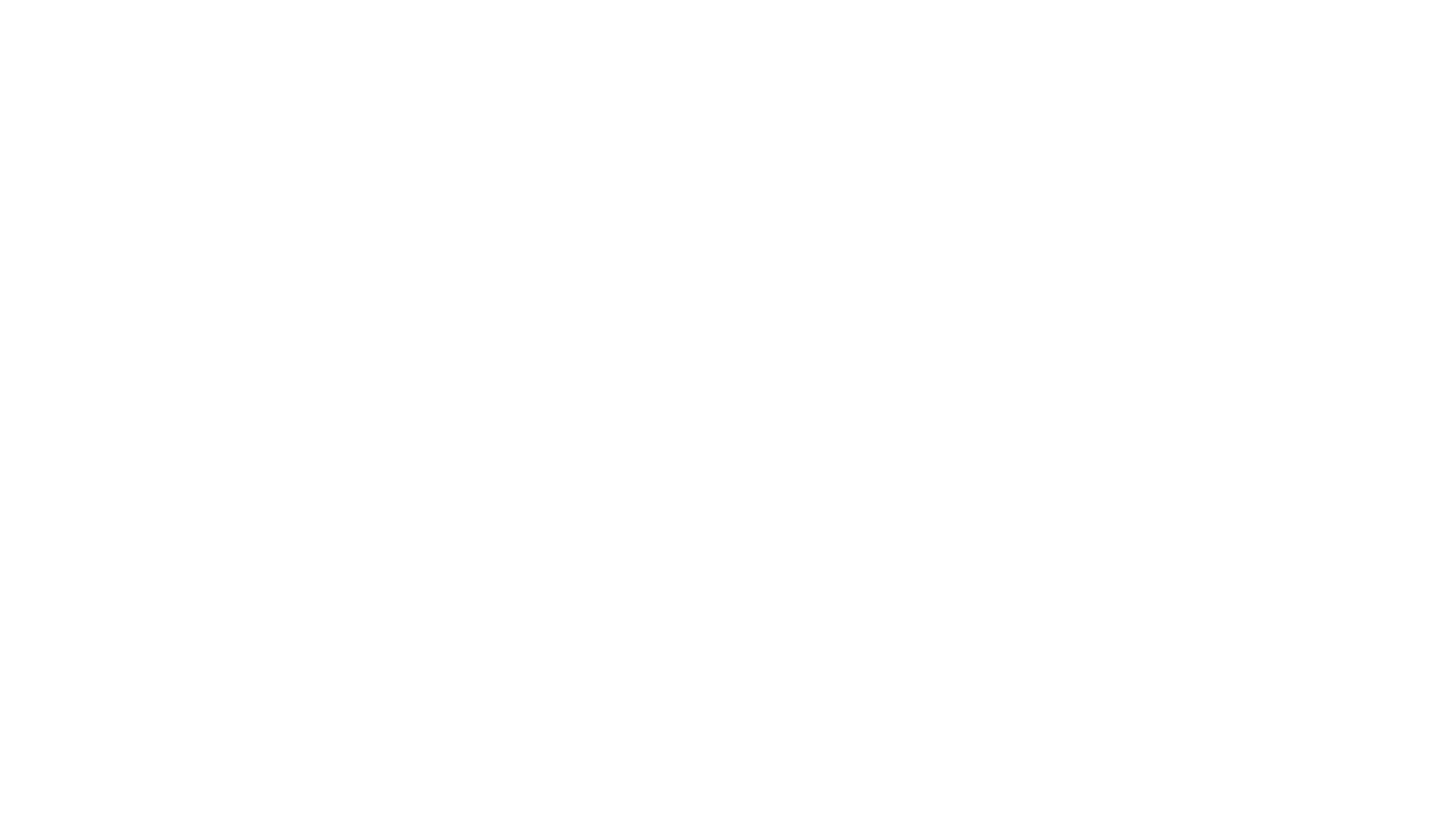 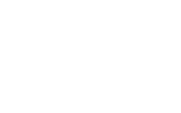 Universidade Federal de Uberlândia
Diretoria do Sistema de Bibliotecas
Diretora do Sistema de Bibliotecas

	Conteúdo
Maira Nani França Moura Goulart

Comissão de Comunicação (COMBIB)
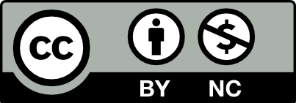 2
Títulos em fonte Arial, tamanho mínimo 32
Textos em fonte Arial, tamanho mínimo 24
sempre que possível inserir texto alternativo  nas imagens que utilizar na apresentação
3
Em caso de dúvida entre em contato clicando aqui
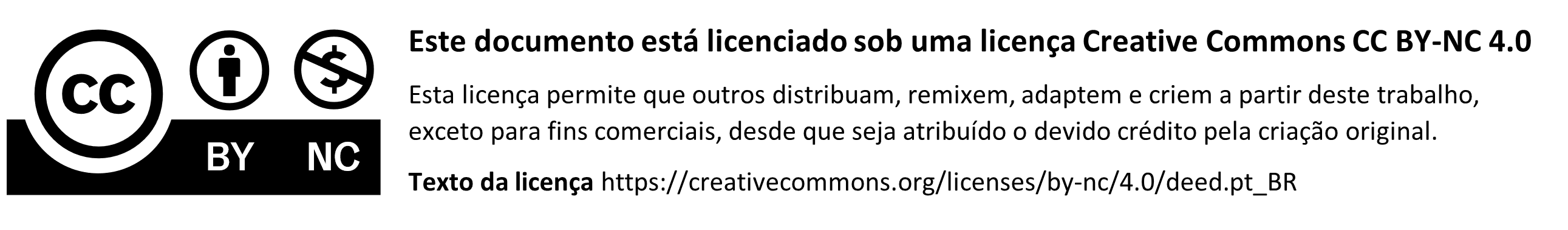 Criado em 28/09/2021
Atualizado em 02/10/2024 por Combib
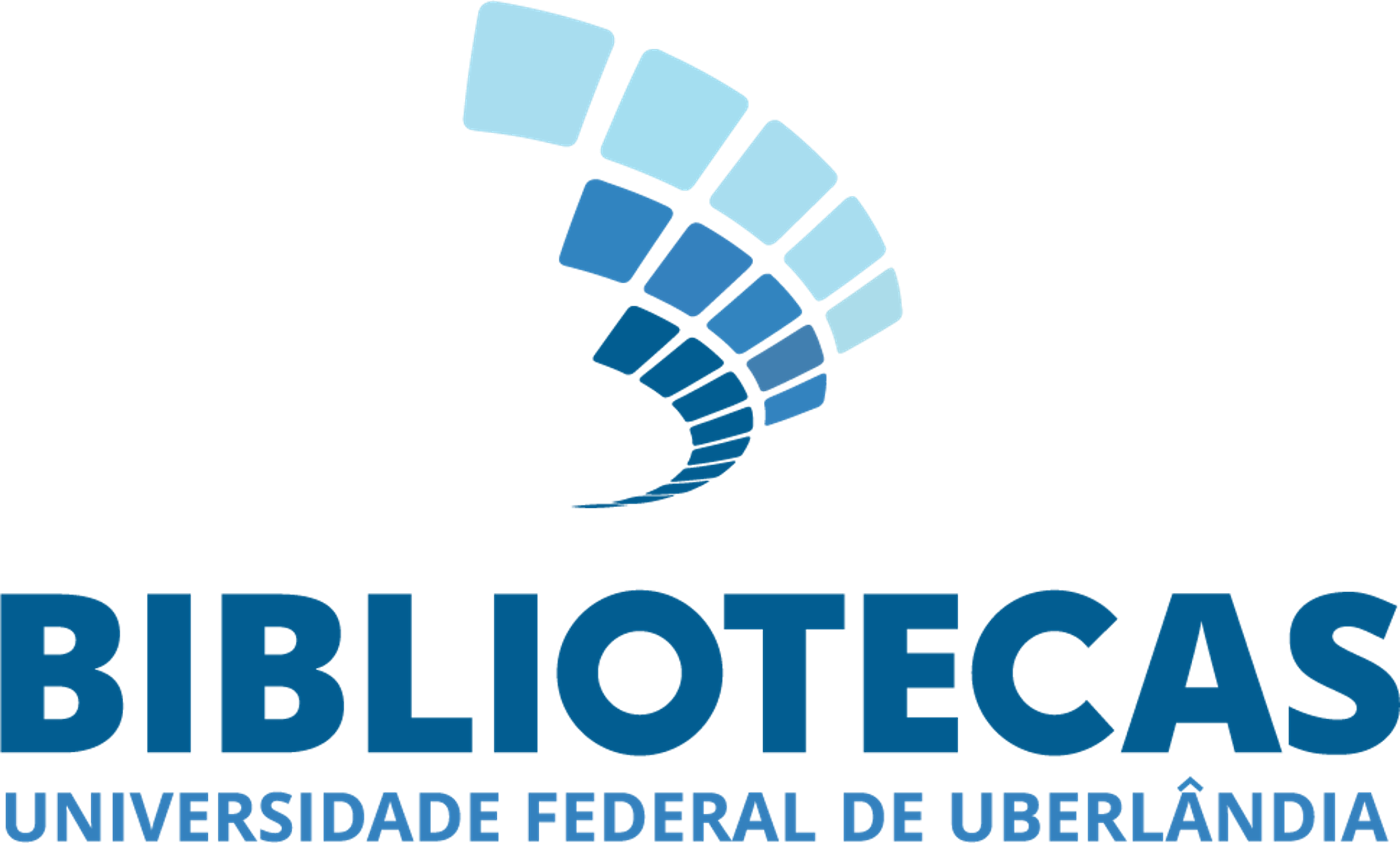